НАУЧНО-ТЕХНИЧЕСКИ СЪЮЗ ПО ТРАНСПОРТА
АВТОМОБИЛЕН ФОРУМ 2023
РОЛЯ НА ДЪРЖАВНА АГЕНЦИЯ „БЕЗОПАСНОСТ НА ДВИЖЕНИЕТО ПО ПЪТИЩАТА“ В ПОДОБРЯВАНЕТО НА ПЪТНАТА ИНФРАСТРУКТУРА
МАЛИНА КРУМОВА
ПРЕДСЕДАТЕЛ НА ДЪРЖАВНА АГЕНЦИЯ „БЕЗОПАСНОСТ НА ДВИЖЕНИЕТО ПО ПЪТИЩАТА“
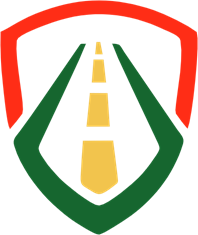 АВТОМОБИЛЕН ФОРУМ 2023
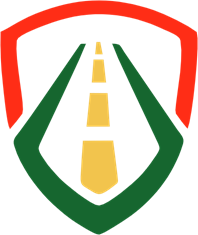 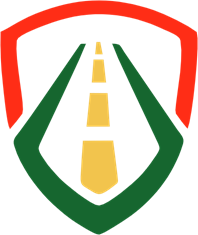 ДЪРЖАВНА АГЕНЦИЯ „БЕЗОПАСНОСТ НА ДВИЖЕНИЕТО ПО ПЪТИЩАТА“
Постановление № 21 от 1 февруари 2019 г.
Ангажиране
Анализ
Контрол
Подобряване
Ангажиране на неправителствения сектор с инициативи, допринасящи за намаляването на транспортния травматизъм
Безпристрастен анализ на данните, свързани с безопасността на движението
Подобряване на координацията между институциите, ангажирани с безопасността на движението по пътищата
Осигуряване на мониторинг и контрол на резултатите от прилагането на политиката за пътна безопасност
АВТОМОБИЛЕН ФОРУМ 2023
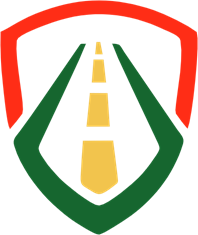 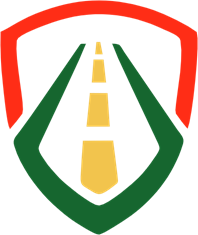 ДЪРЖАВНА АГЕНЦИЯ „БЕЗОПАСНОСТ НА ДВИЖЕНИЕТО ПО ПЪТИЩАТА“
ЗИД на Закона за пътищата и Закона за движението по пътищата от март 2021 г.
Държавна политика
Национална стратегия за безопасност на движението по пътищата в Република България
Годишен доклад до Министерския съвет
Препоръки към отговорните институции
АВТОМОБИЛЕН ФОРУМ 2023
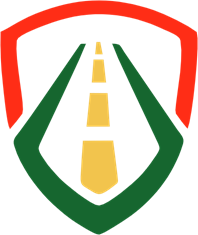 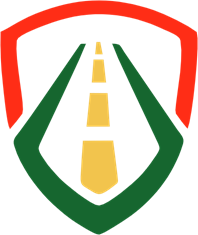 ДЪРЖАВНА АГЕНЦИЯ „БЕЗОПАСНОСТ НА ДВИЖЕНИЕТО ПО ПЪТИЩАТА“
ЗИД на Закона за пътищата и Закона за движението по пътищата от март 2021 г.
Съгласуване на Стратегия за развитие на пътната инфраструктура
Разработване на проекти на нормативни актове, свързани с безопасността на пътната инфраструктура
Извършване на проверки относно състоянието и характеристиките на пътната инфраструктура
Препоръки и методически указания на администрациите, управляващи пътищата
АВТОМОБИЛЕН ФОРУМ 2023
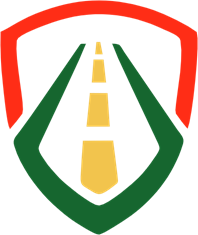 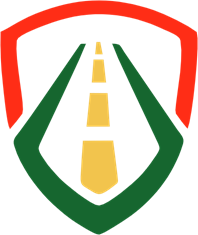 ИНТЕГРИРАН ПОДХОД «БЕЗОПАСНА СИСТЕМА»
Приет с Решение № 16 на МС от 17 януари 2019 г. за национална политика за постигане на висока степен на безопасност по пътищата на Република България.
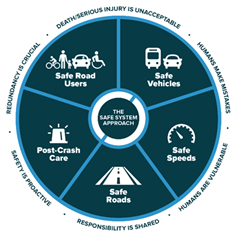 АВТОМОБИЛЕН ФОРУМ 2023
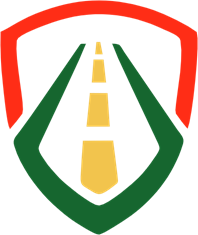 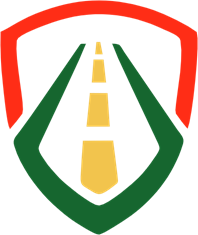 ВНЕДРЯВАНЕ НА ПОДХОДА «БЕЗОПАСНА СИСТЕМА» В РАБОТАТА НА ИНСТИТУЦИИТЕ
ПЛАНИРАНЕ
ПРОЕКТИРАНЕ
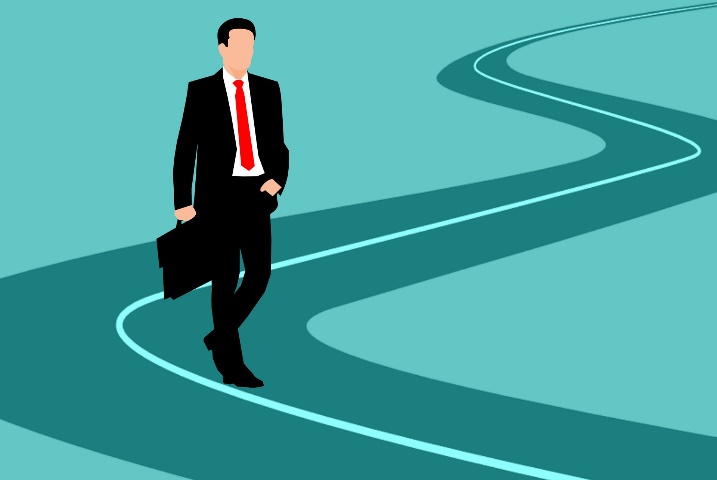 СТРОИТЕЛСТВО
ПОДДЪРЖАНЕ
АВТОМОБИЛЕН ФОРУМ 2023
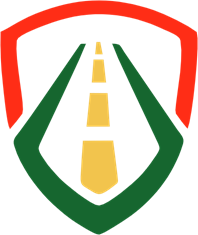 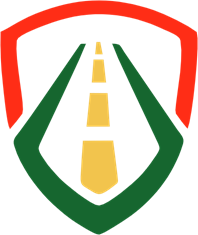 ВНЕДРЯВАНЕ НА ПОДХОДА «БЕЗОПАСНА СИСТЕМА» В РАБОТАТА НА ИНСТИТУЦИИТЕ
ОЦЕНКА НА ВЪЗДЕЙСТВИЕТО ПЪРХУ ПЪТНАТА БЕЗОПАСНОСТ

ОДИТ ЗА ПЪТНА БЕЗОПАСНОСТ

ЦЕЛЕНАСОЧЕНА ИНСПЕКЦИЯ

ПЕРИОДИЧНА ИНСПЕКЦИЯ
ПРОЦЕДУРИТЕ ОСИГУРЯВАТ ПРОАКТИВЕН ПОДХОД ПРИ УПРАВЛЕНИЕТО НА ПЪТНАТА ИНФРАСТРУКТУРА
АВТОМОБИЛЕН ФОРУМ 2023
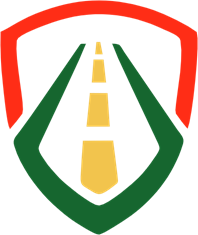 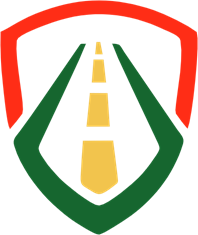 ВНЕДРЯВАНЕ НА ПОДХОДА «БЕЗОПАСНА СИСТЕМА» В РАБОТАТА НА ИНСТИТУЦИИТЕ
ДЪРЖАВНА АГЕНЦИЯ „БЕЗОПАСНОСТ НА ДВИЖЕНИЕТО ПО ПЪТИЩАТА“
АНАЛИЗИ НА БАЗА ПРЕДОСТАВЕНИ ДАННИ, КОИТО ИМАТ ОТНОШЕНИЕ КЪМ
БЕЗОПАСНОСТТА НА ДВИЖЕНИЕТО ПО ПЪТИЩАТА

ПРОВЕРКИ НА ПЪТНАТА ИНФРАСТРУКТУРА

ПРЕДЛОЖЕНИЯ ЗА ПРЕДПРИЕМАНЕ НА МЕРКИ

МОНИТОРИНГ

ФИНАНСИРАНЕ – ОДИТИ И ЦЕЛЕНАСОЧЕНИ ИНСПЕКЦИИ

ТЯСНО СЪТРУДНИЧЕСТВО С ВСИЧКИ ОТГОВОРНИ ИНСТИТУЦИИ
АВТОМОБИЛЕН ФОРУМ 2023
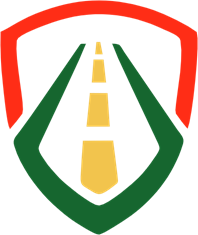 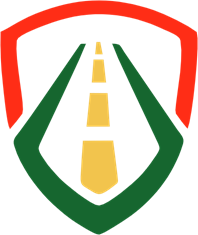 КАКВИ ПЪТИЩА (ТРЯБВА ДА) ЩЕ ИМАМЕ!
Функционални

Разпознаваеми и предвидими

Хомогенни

Улесняващи участниците в движението

Прощаващи грешките на водачите
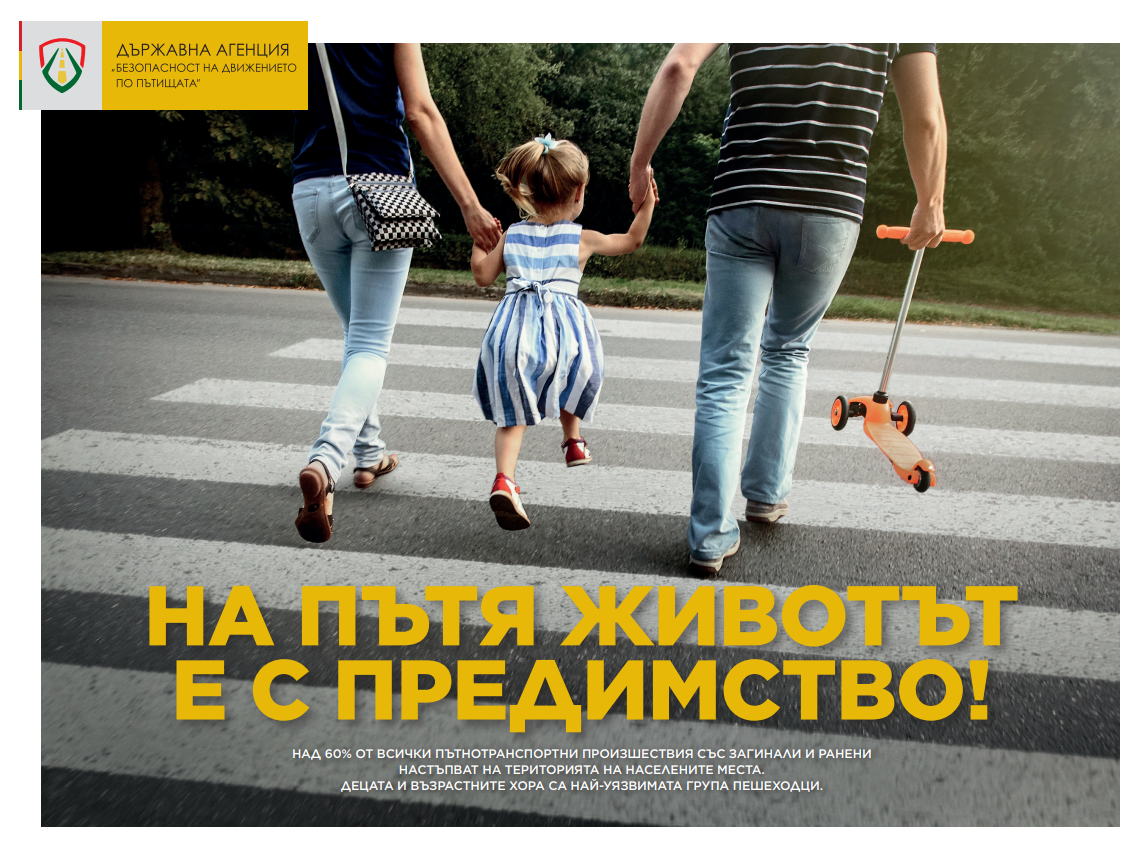